Экологическая акция
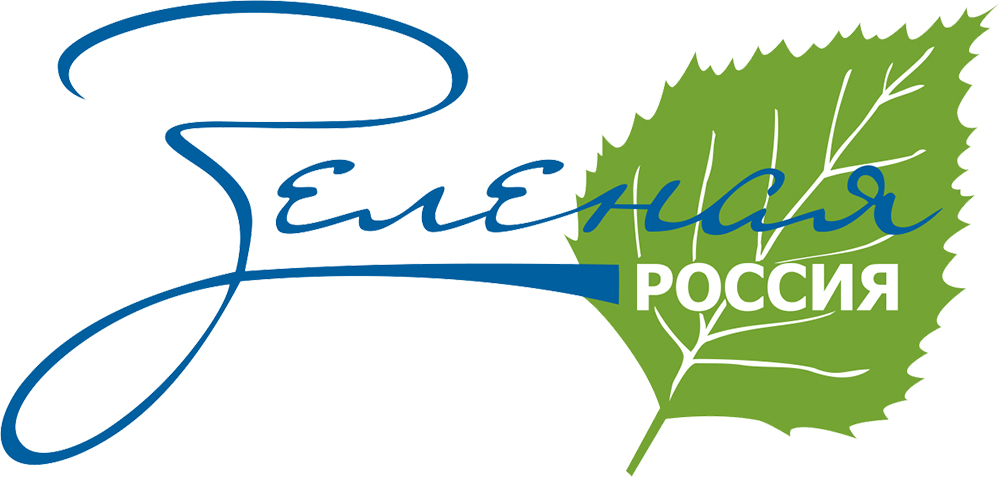 Составитель: Околелова Ирина Анатольевна
В период с  2 по 30 сентября 2017 года проходит Всероссийский экологический субботник «Зеленая Россия». Очень важно объединить всех старших дошкольников и школьников Области в ряды Зеленых пионеров. Известно, что любовь к Родине не обходится без любви к родной природе.
Надо, надо чистить город! По утрам  и вечерам!           А нечистым городам стыд        и срам!
С голубого ручейка начинается река,       ну  а свалка начинается с бумажки
Твой долг гражданина,  Ты так и знай, Мусор на улице - не допускай!Не ходи, как курица, Если мусор на улице!Мусор с улиц убирай, И на Земле наступит рай!
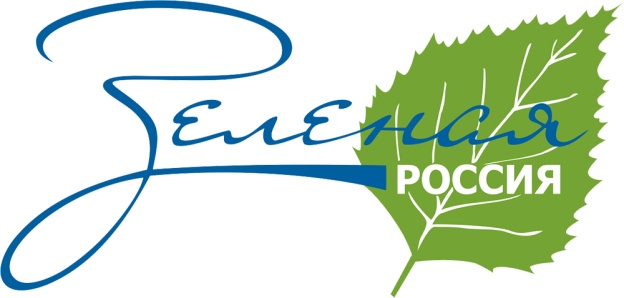 Цель: приучать детей к чистоте и порядку, вызывая желания трудиться в коллективе.
Задачи:
помочь детям раскрыть личное отношение к проблеме, проявить индивидуальность;

способствовать выполнению посильных «добрых дел»;

воспитание экологической культуры.
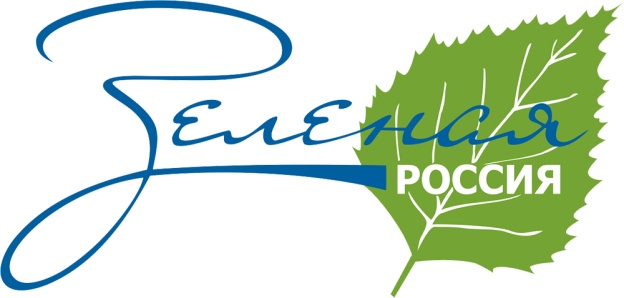 «Уберем свой участок»
Сбор мусора (веточек, камешков, листочков)
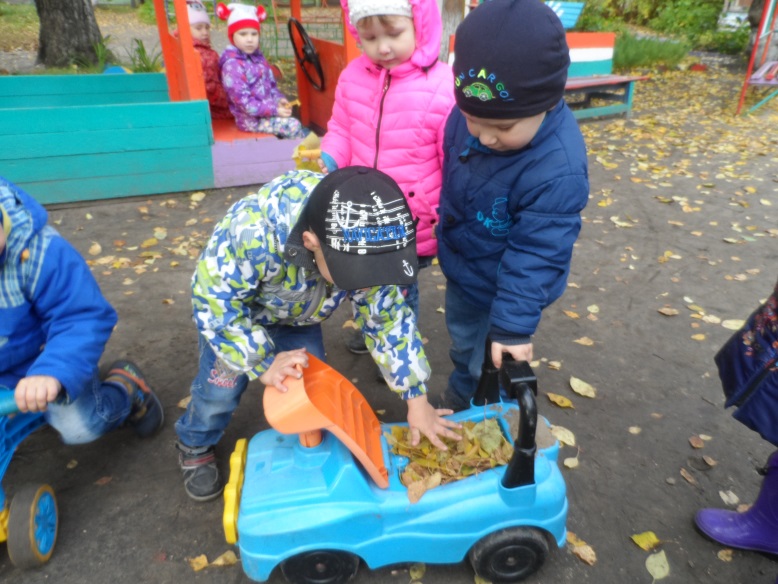 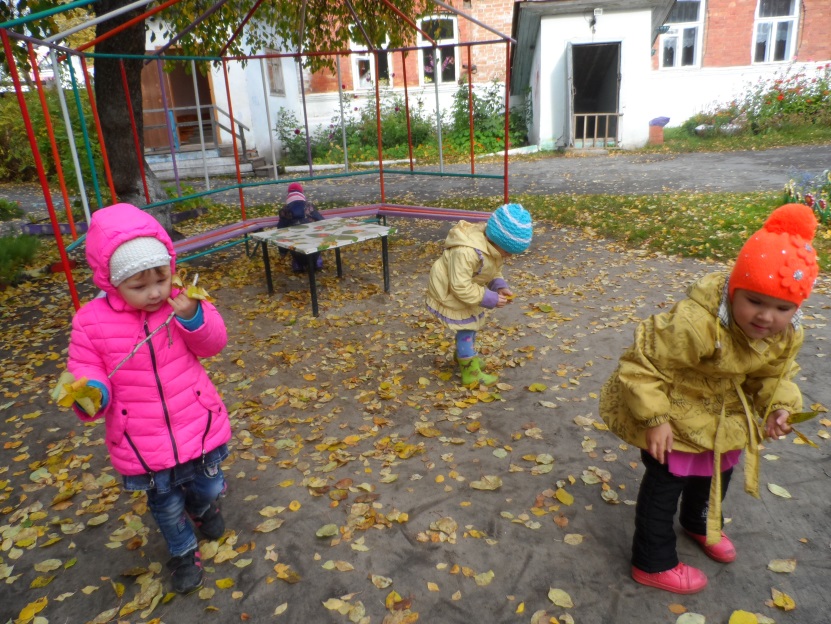 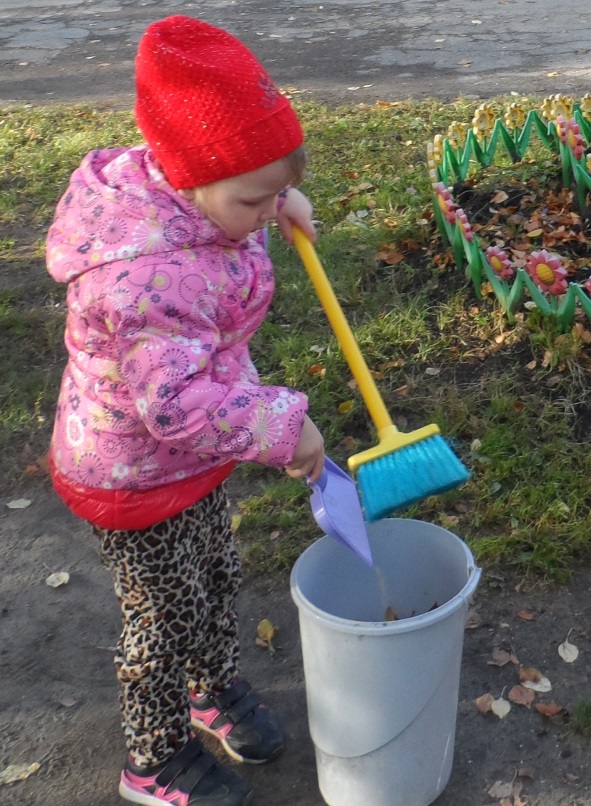 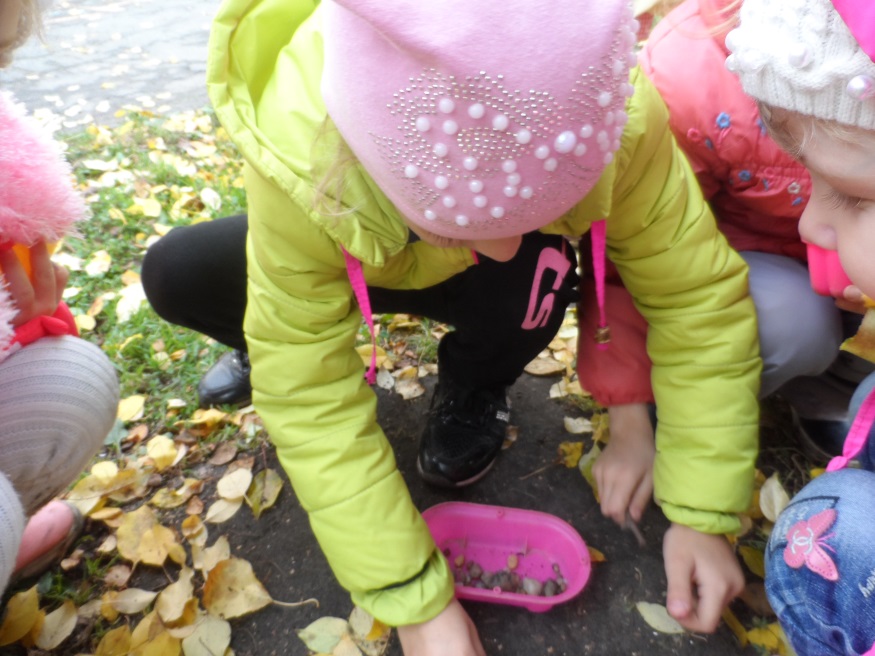 Сбор шишек
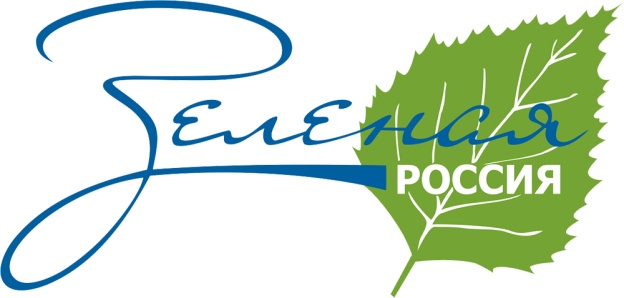 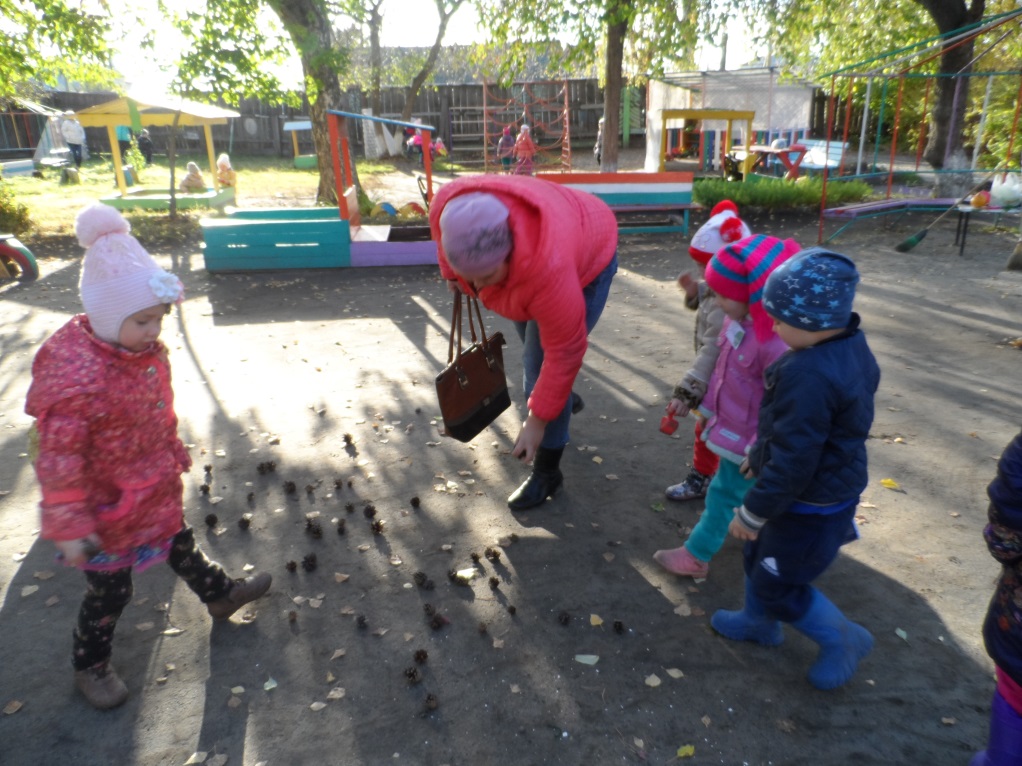 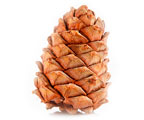 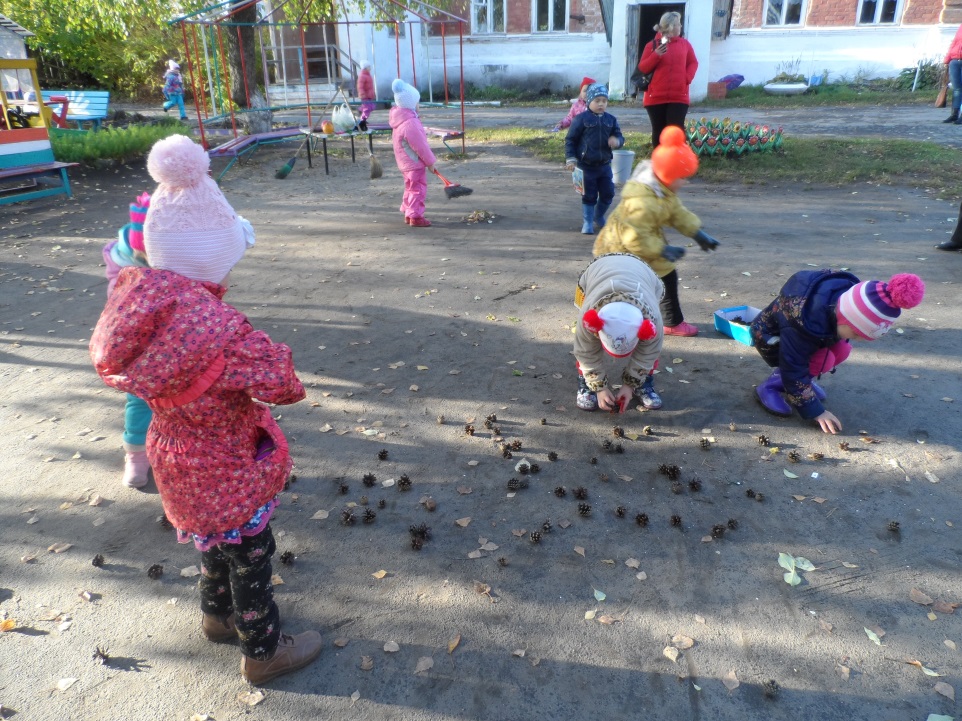 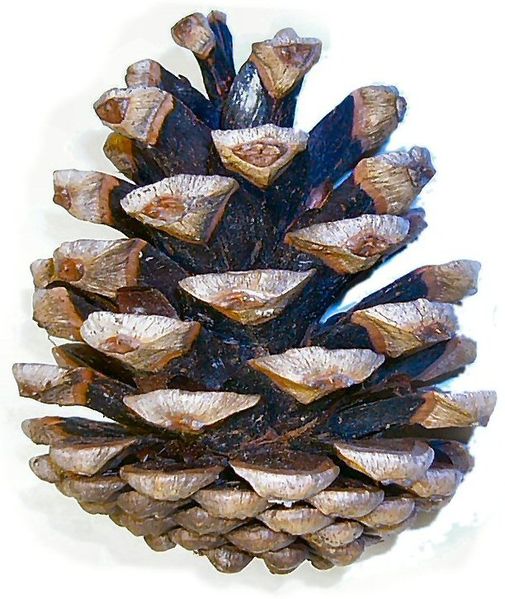 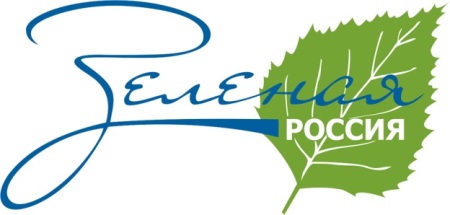 Подметаем участок и дорожки
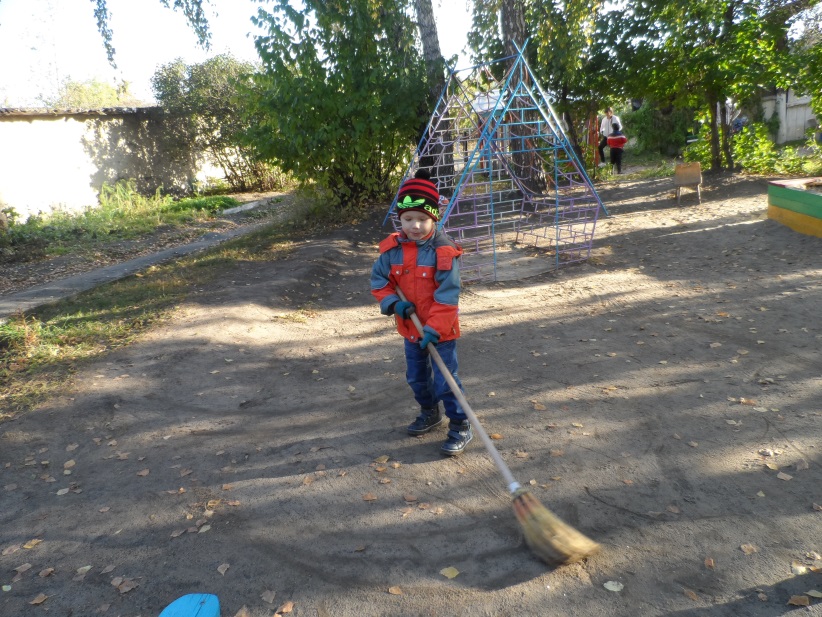 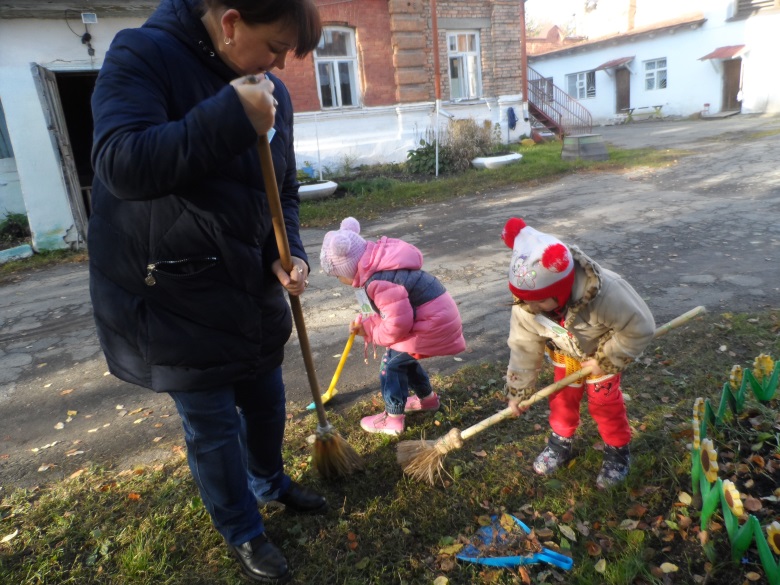 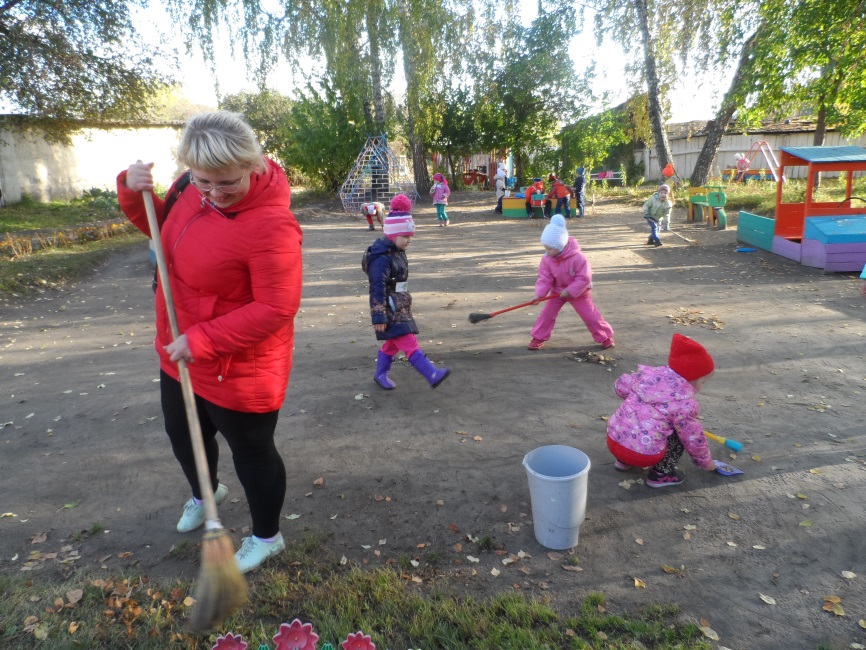 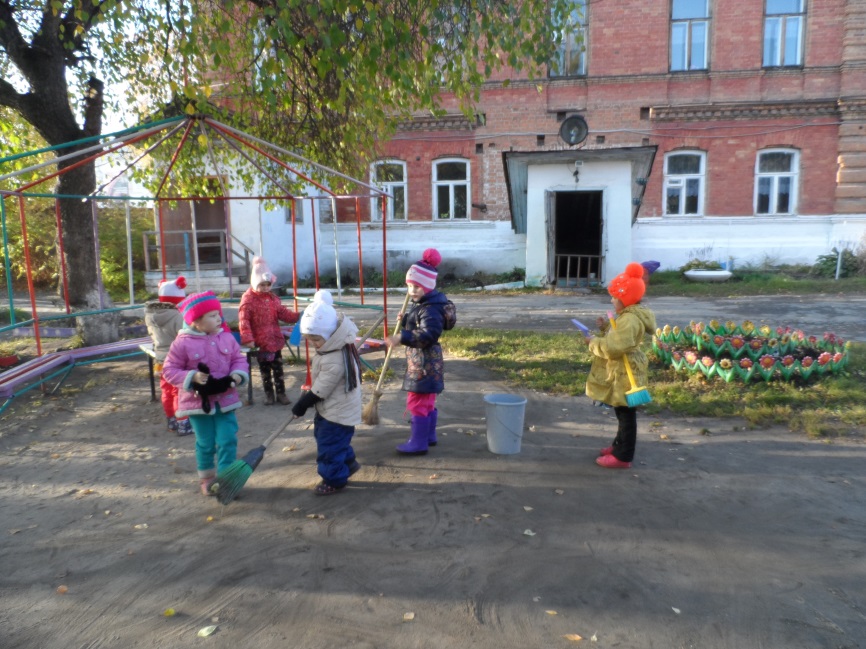 Собираем урожай
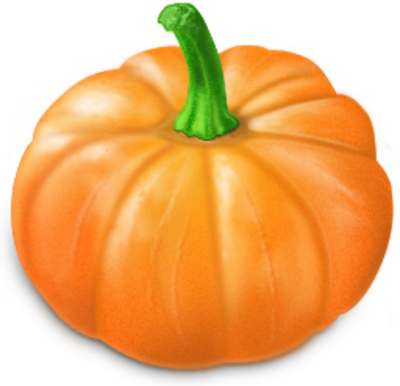 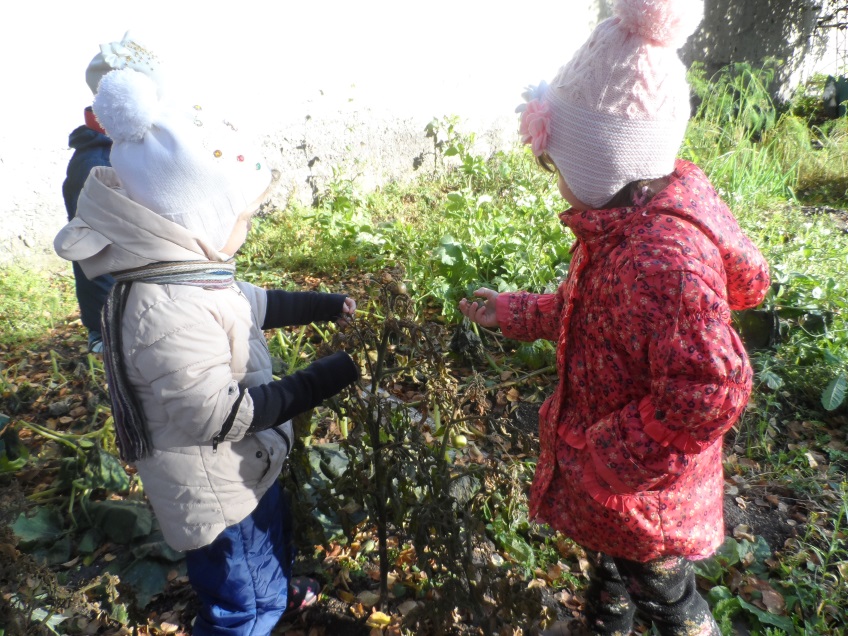 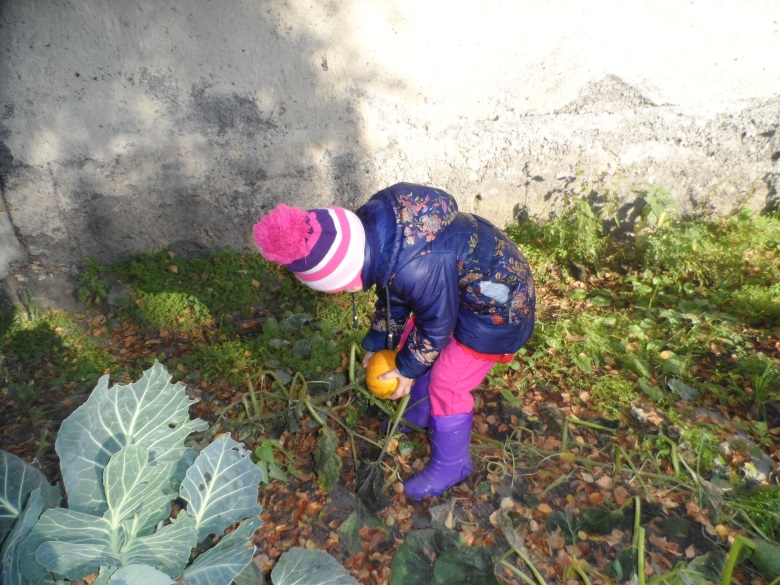 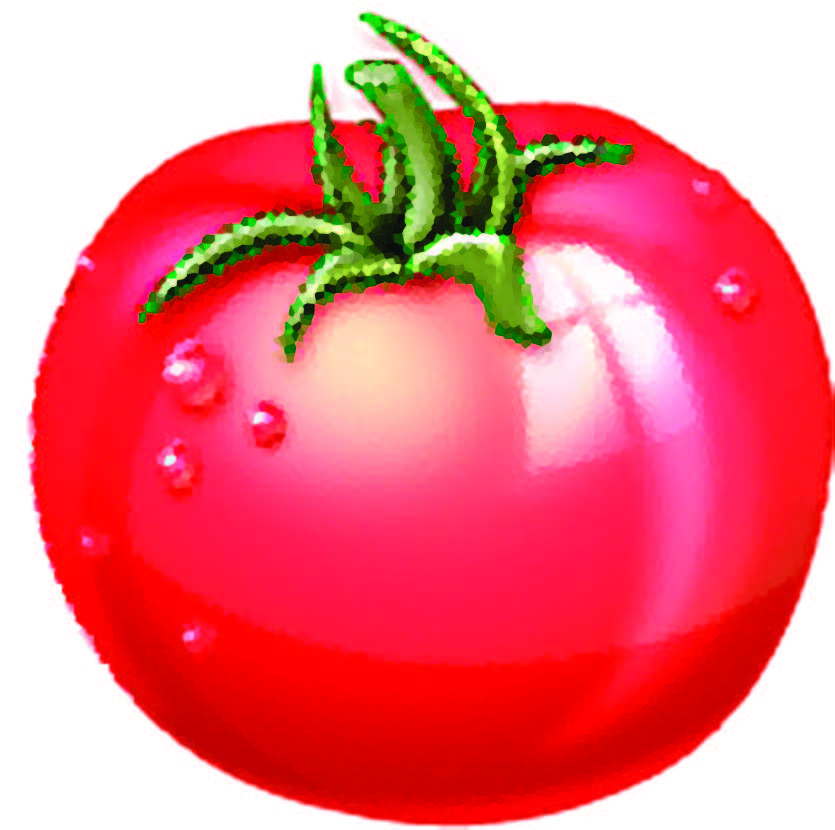 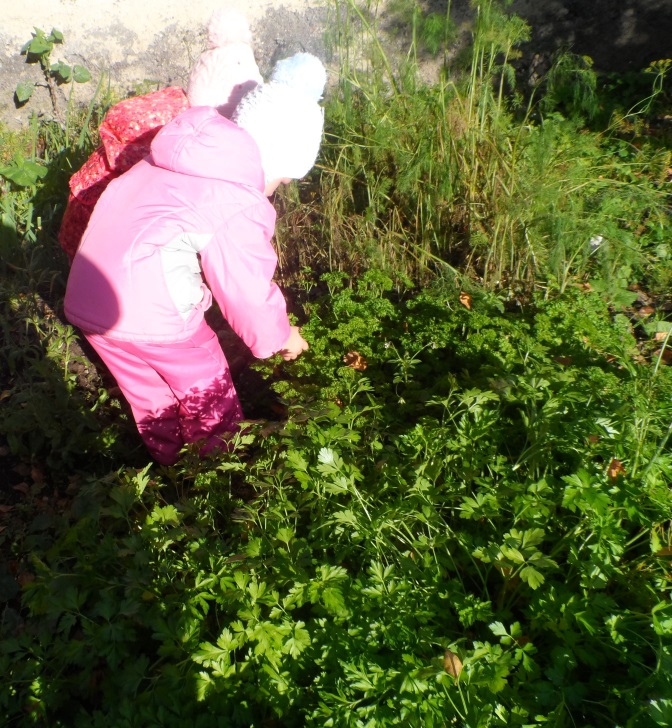 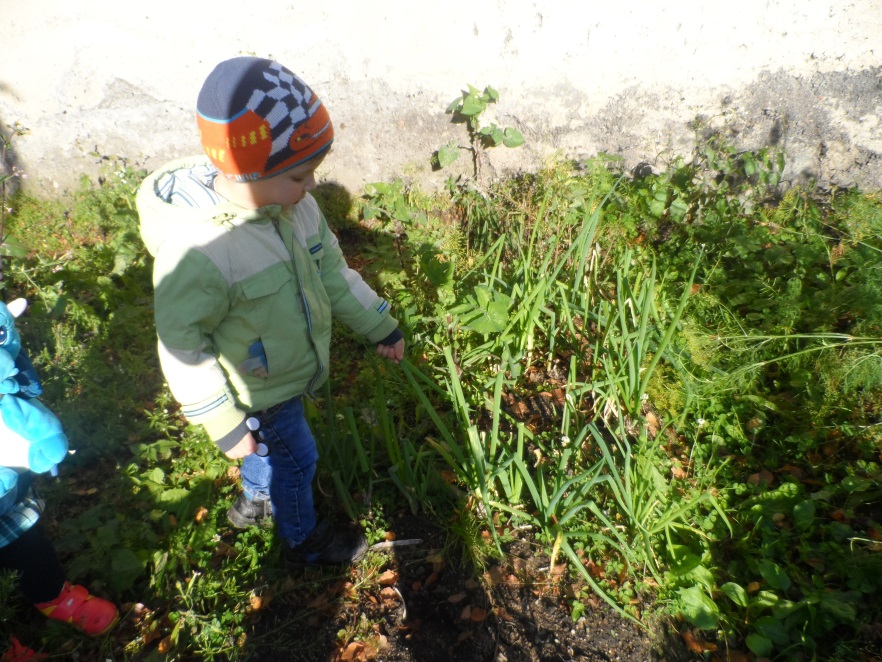 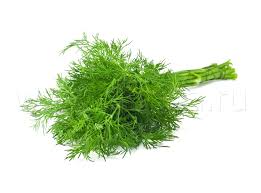 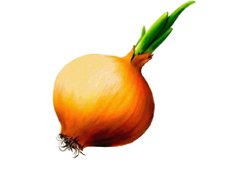 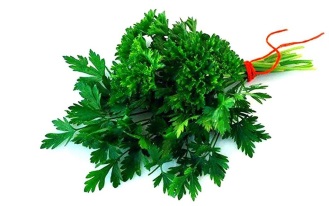 Бригада «УХ»
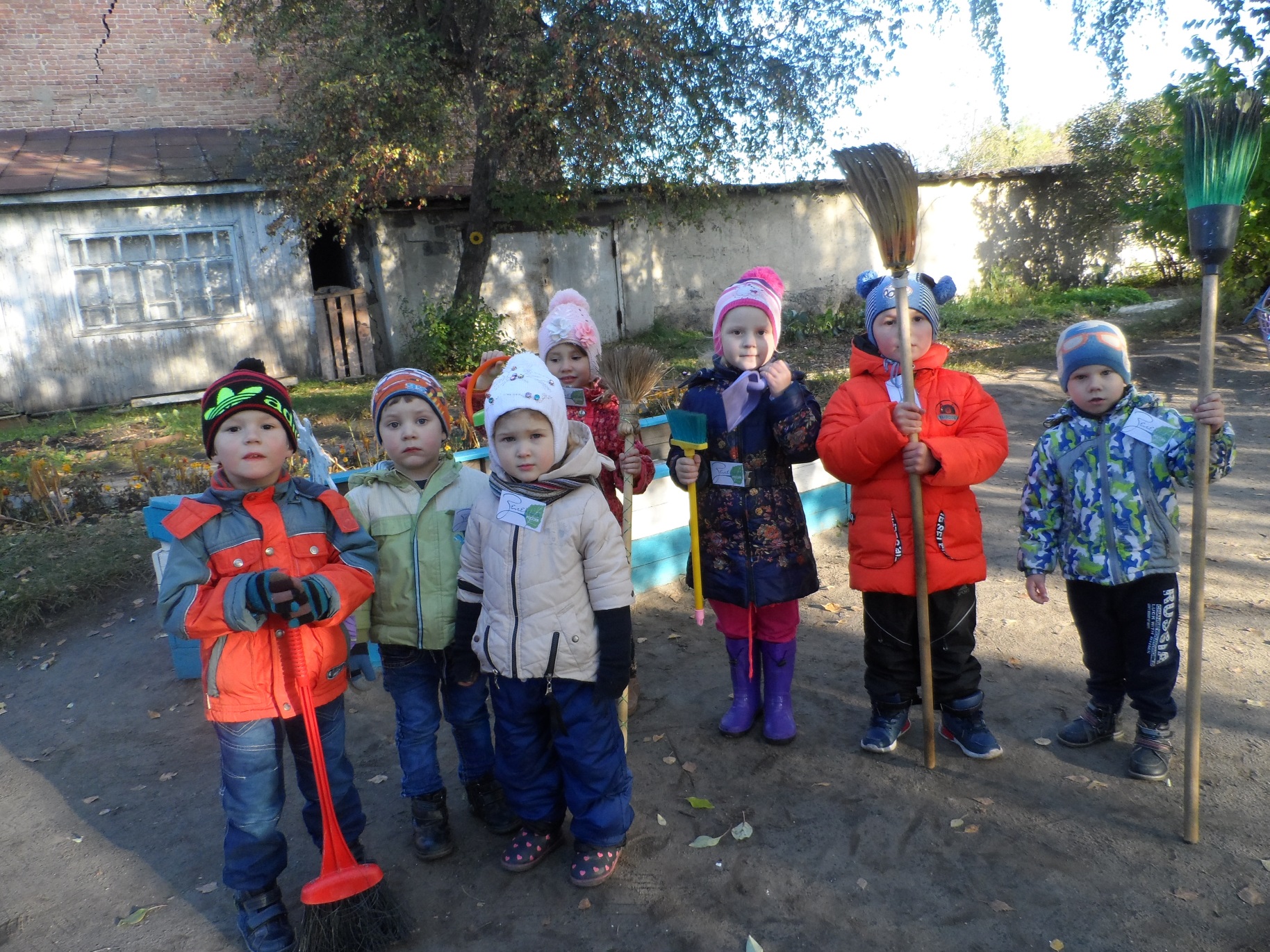 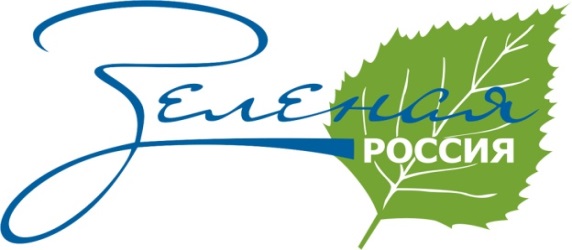 Весёлые старты
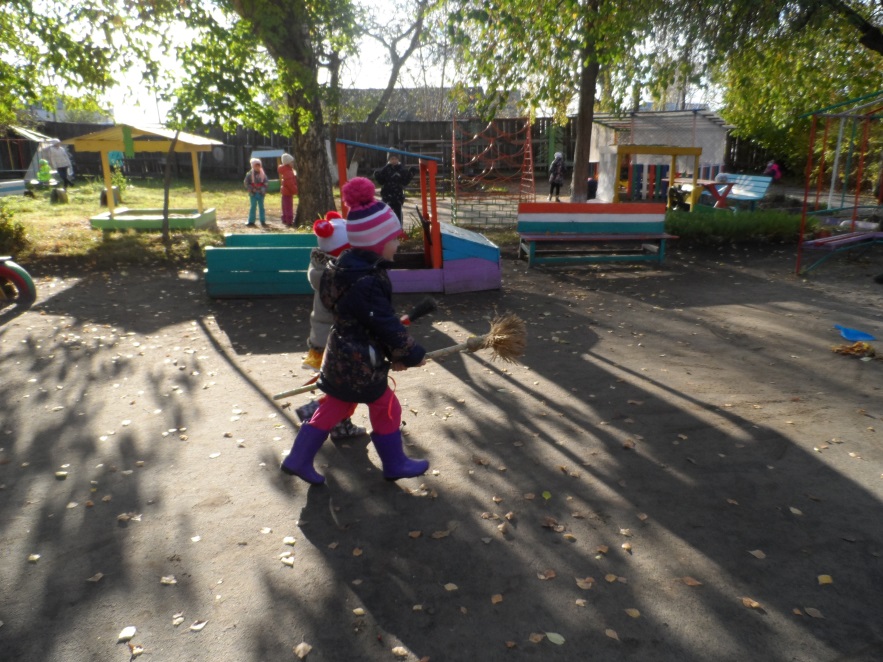 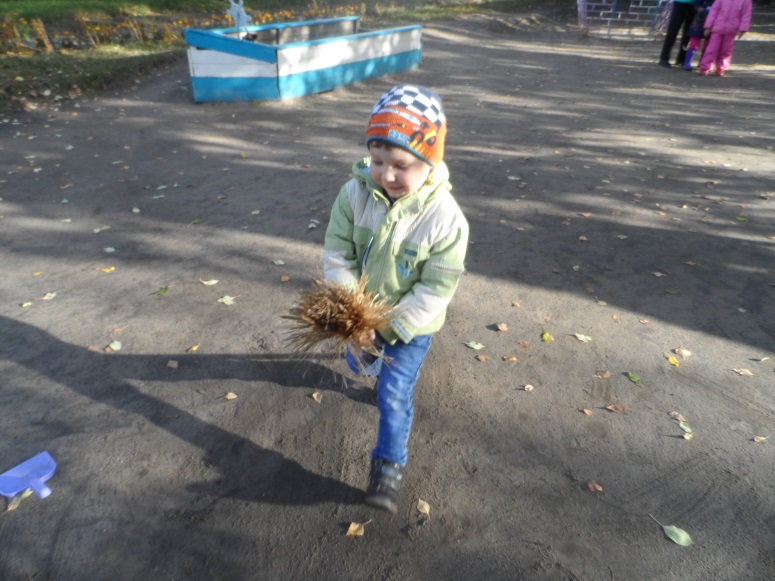 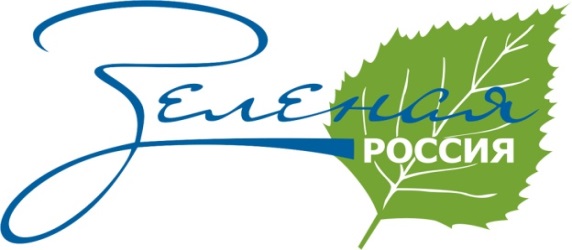 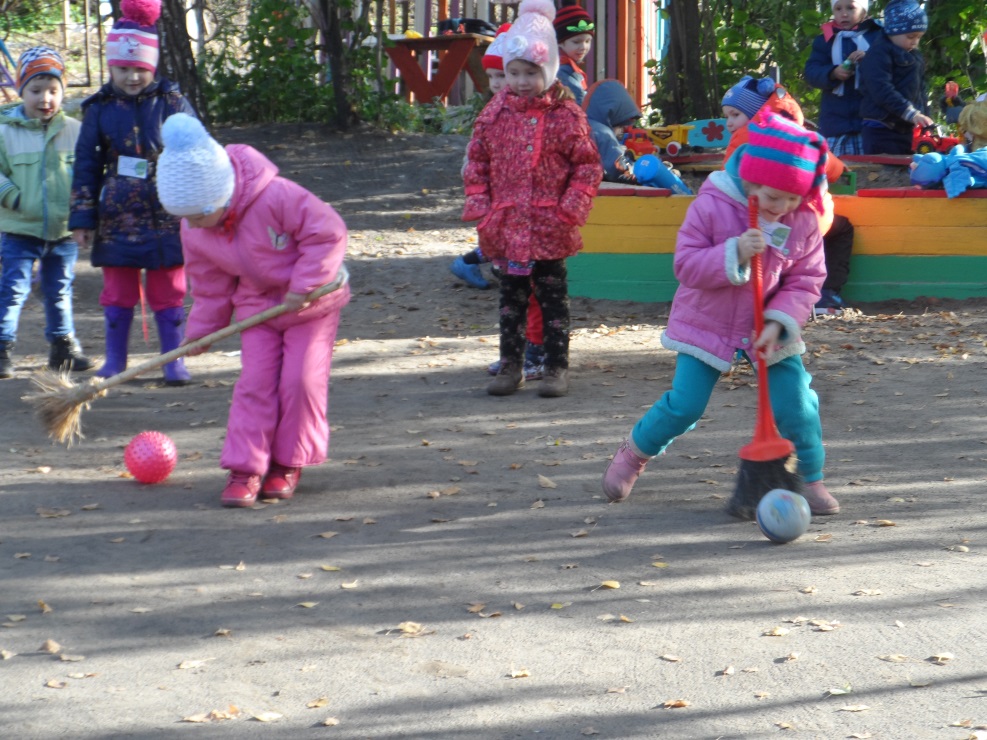 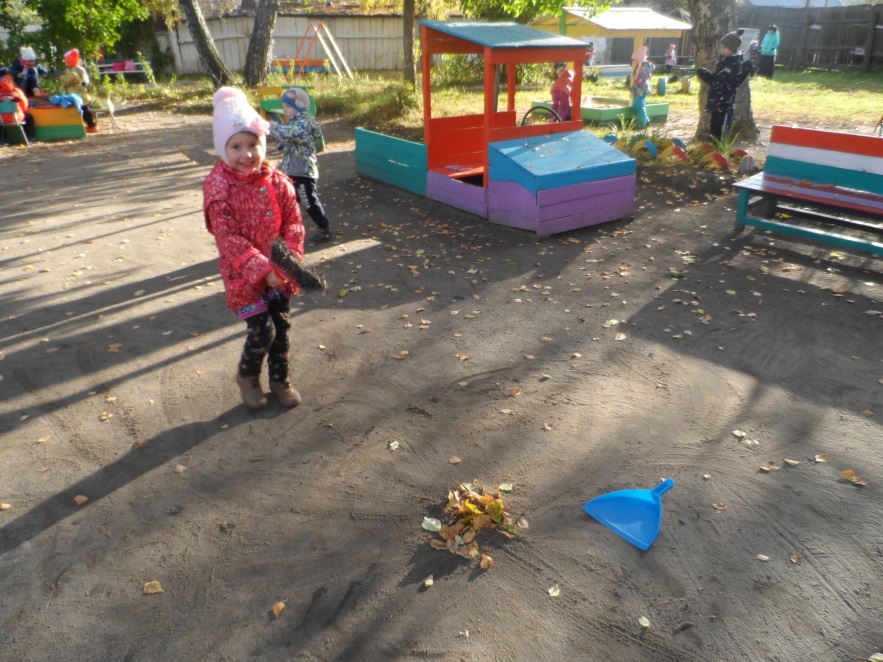 Приятно видеть результат своего труда! Каждый внес в это дело частичку своего тепла. И теперь чистая, ухоженная территория нашего участка радует глаз всех окружающих!
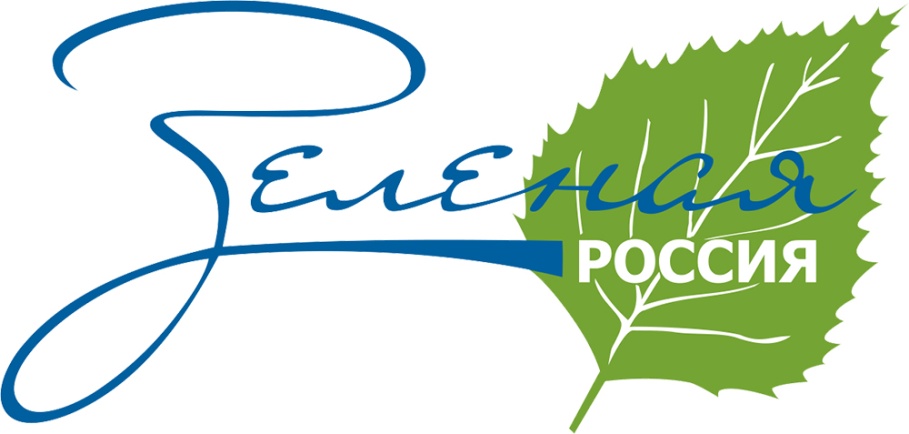 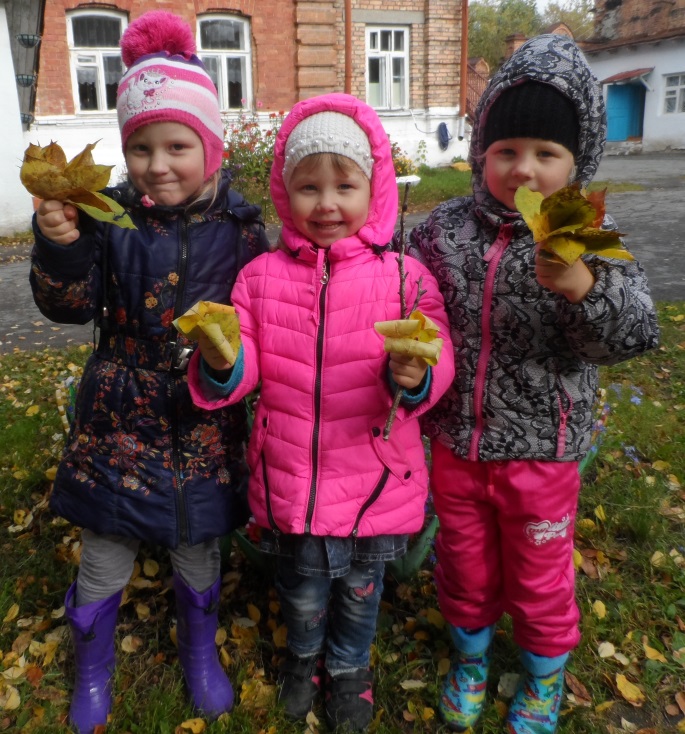 В результате своей деятельности дети получили практические навыки бережного отношения к окружающей среде и уважение к труду взрослых!
Творчество детей
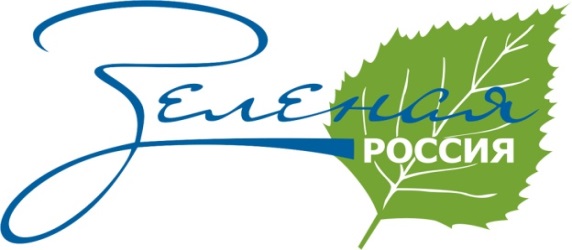 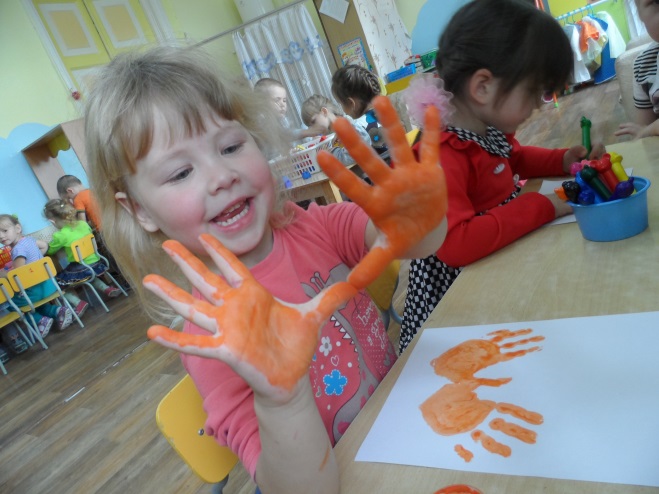 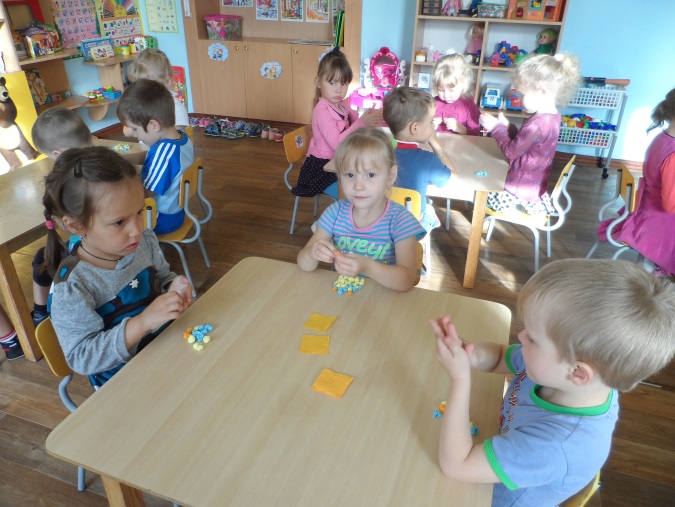 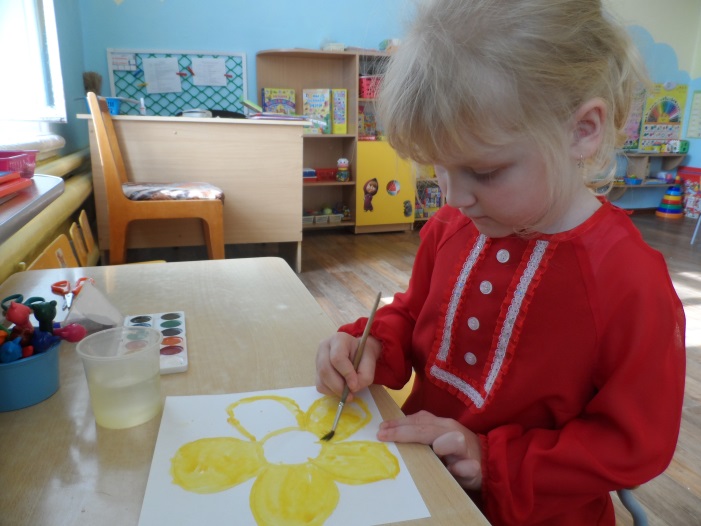 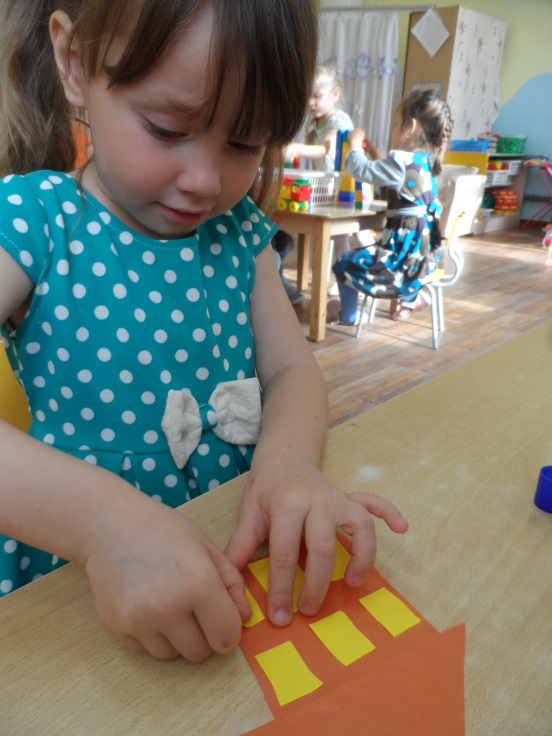 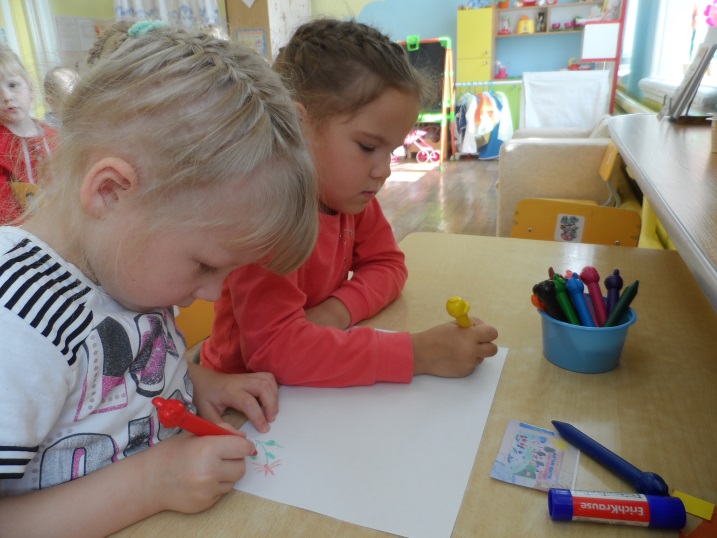 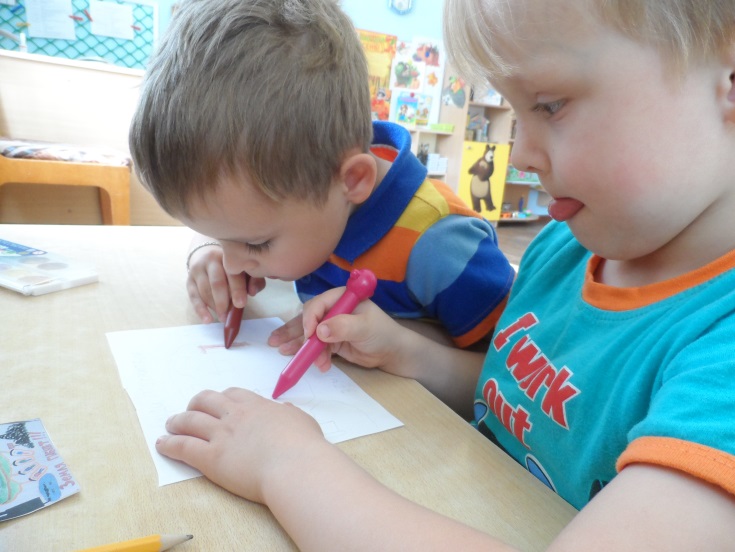 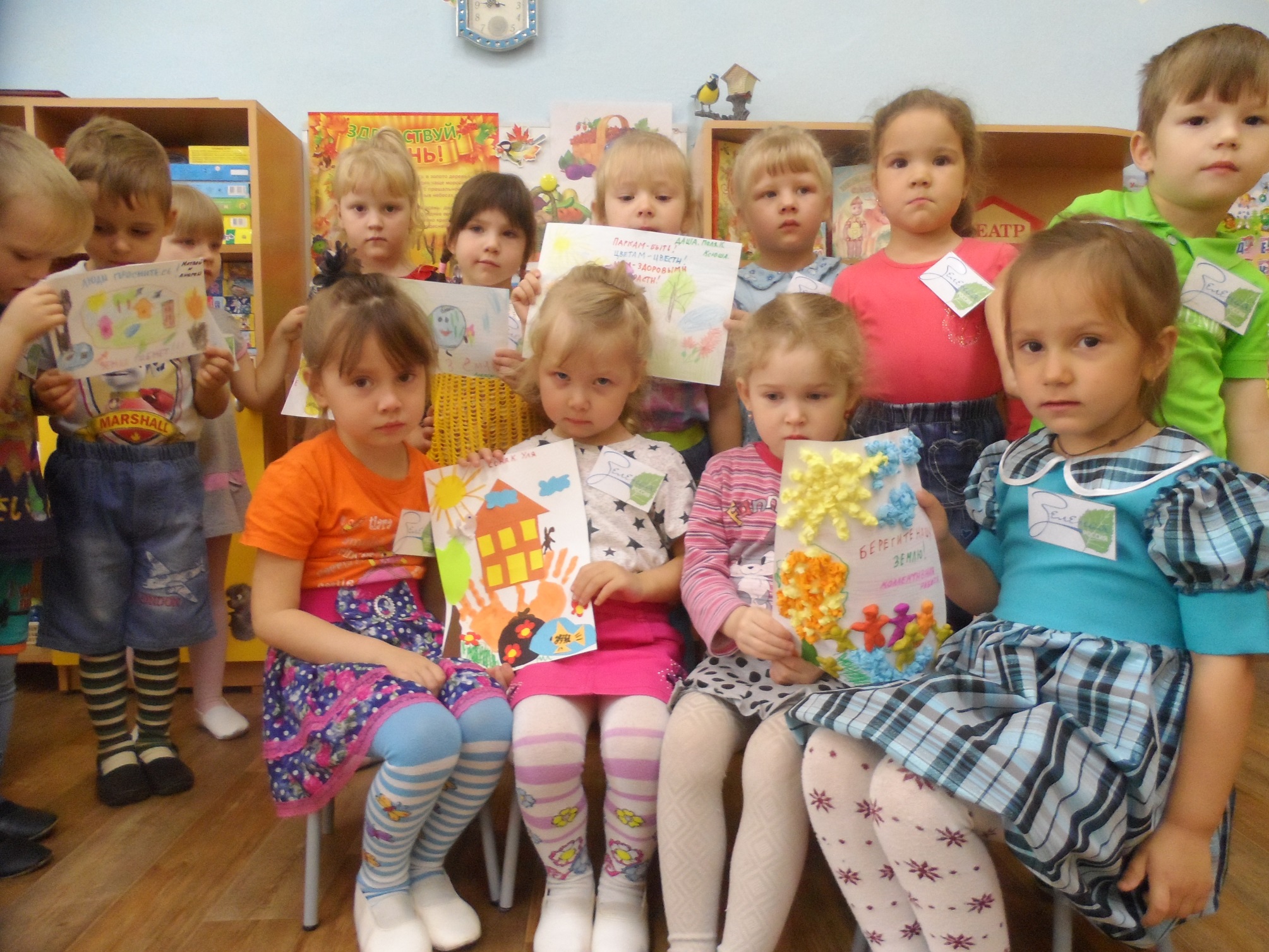 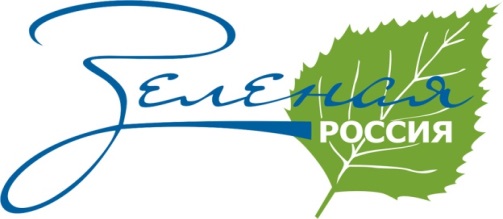 Беседы о природе
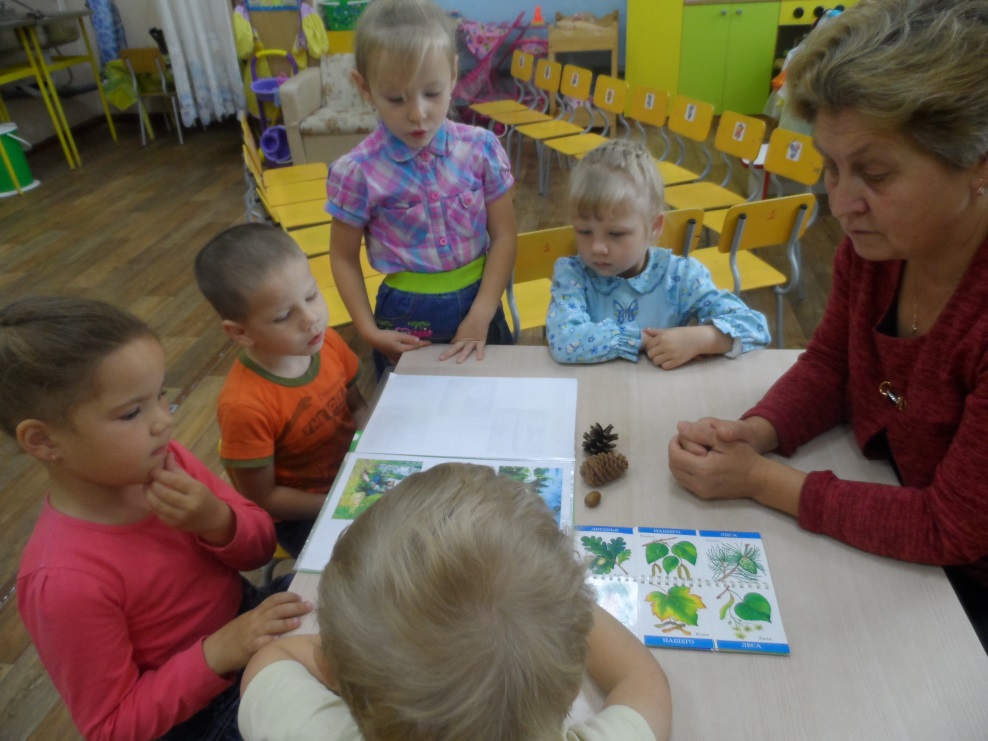 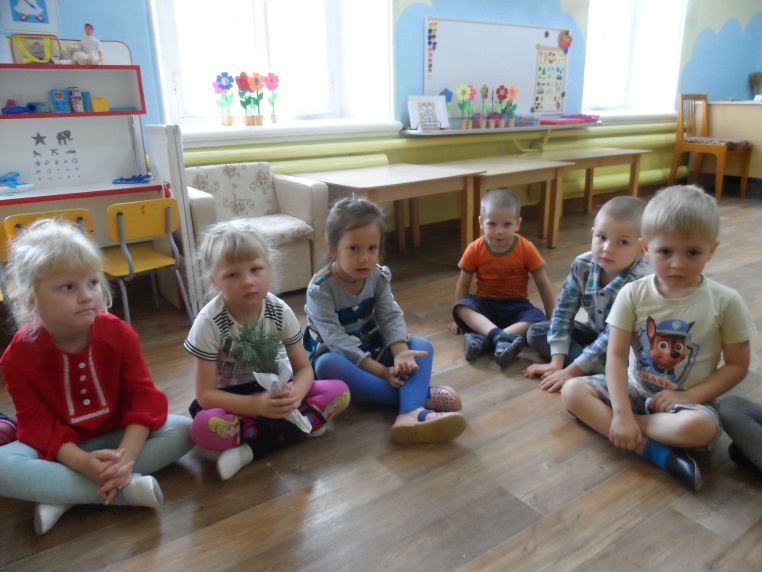 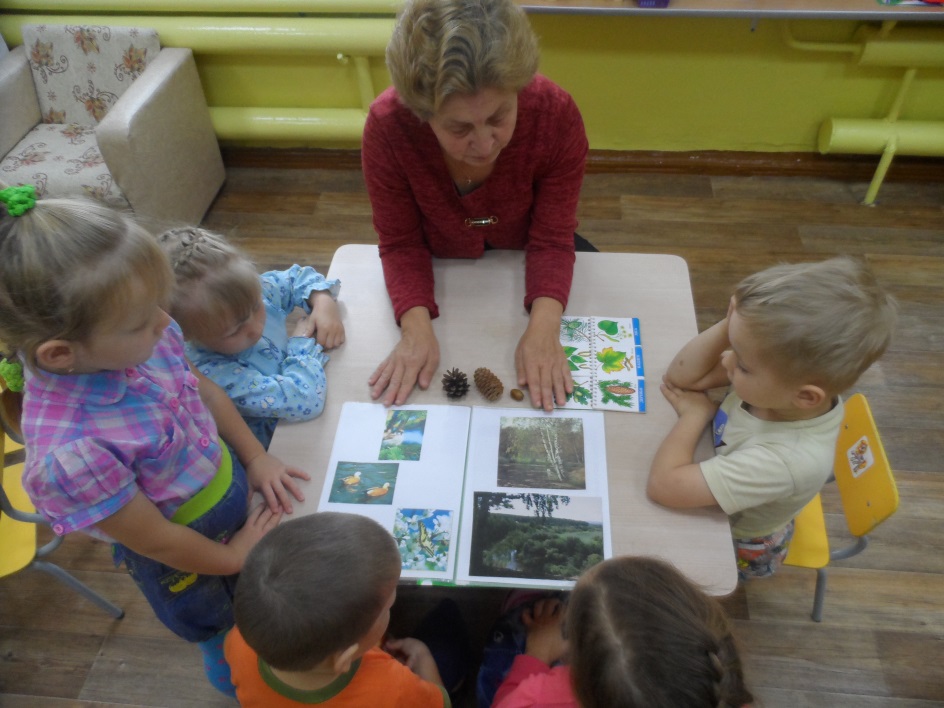 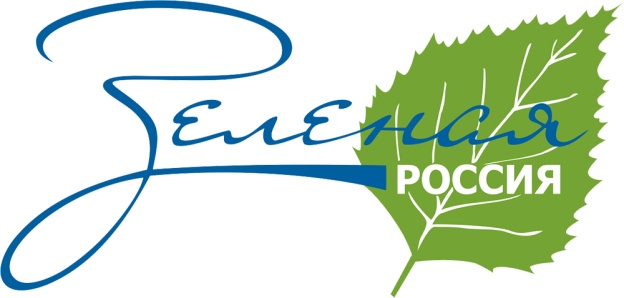 Просмотр мультфильмов
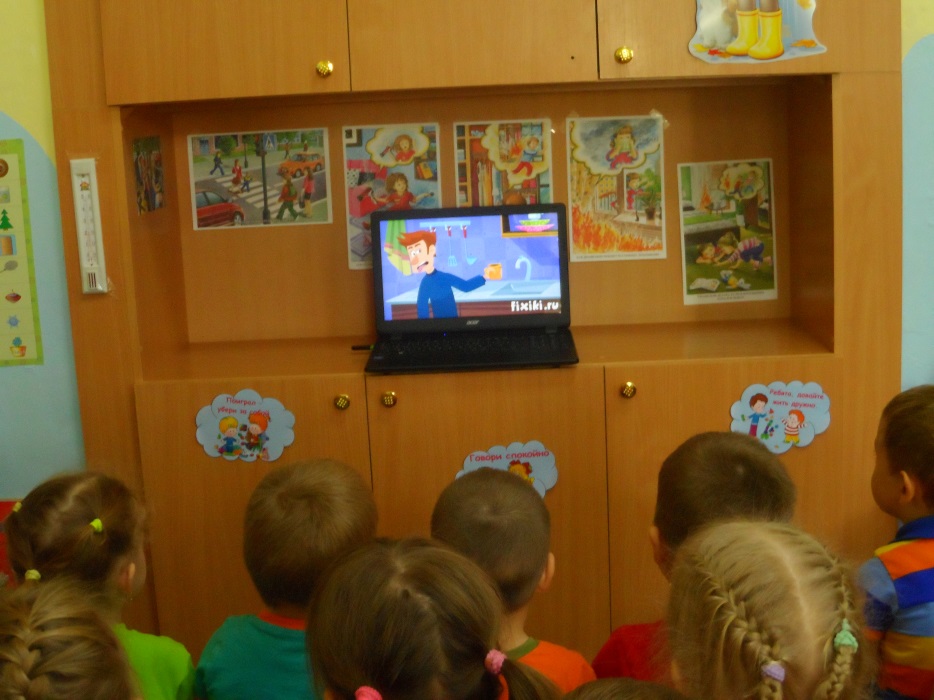 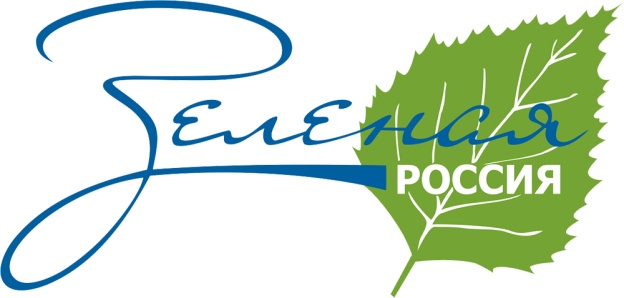 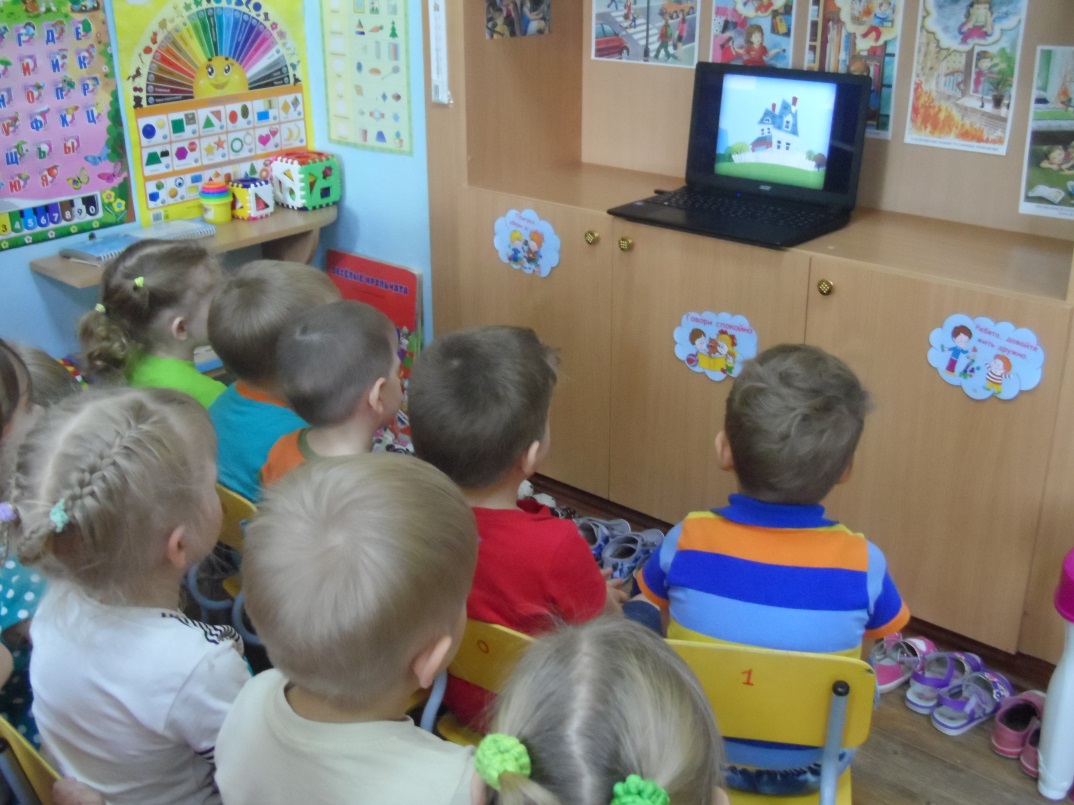 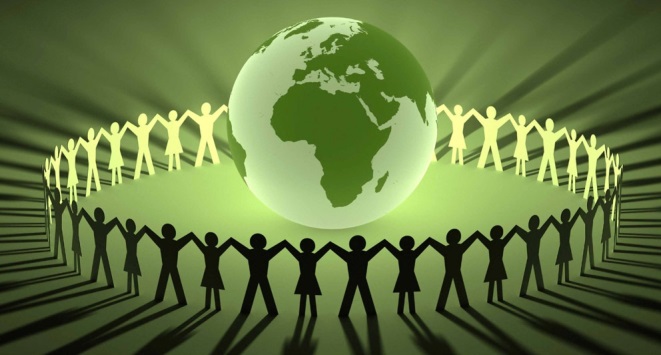 Праздник шишек
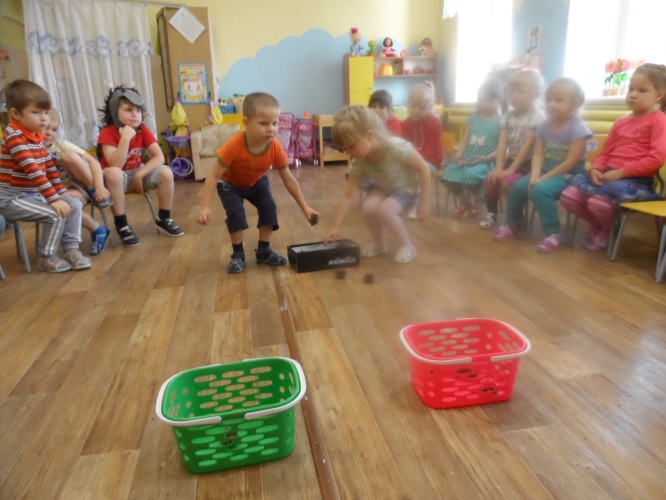 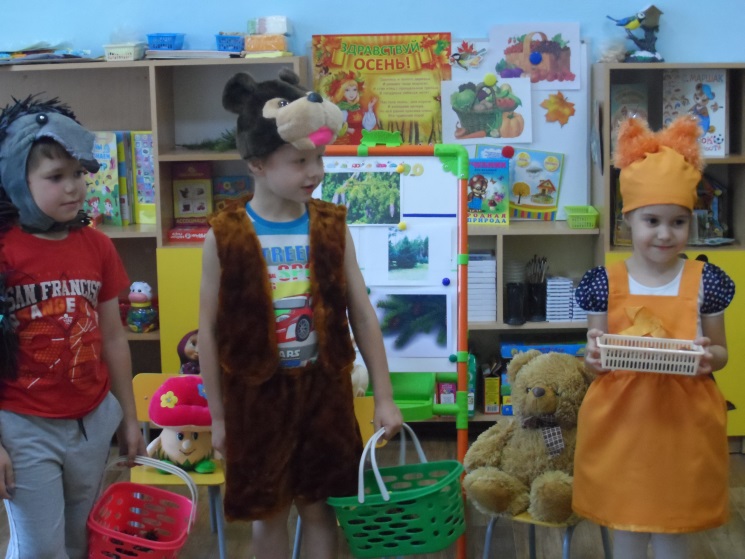 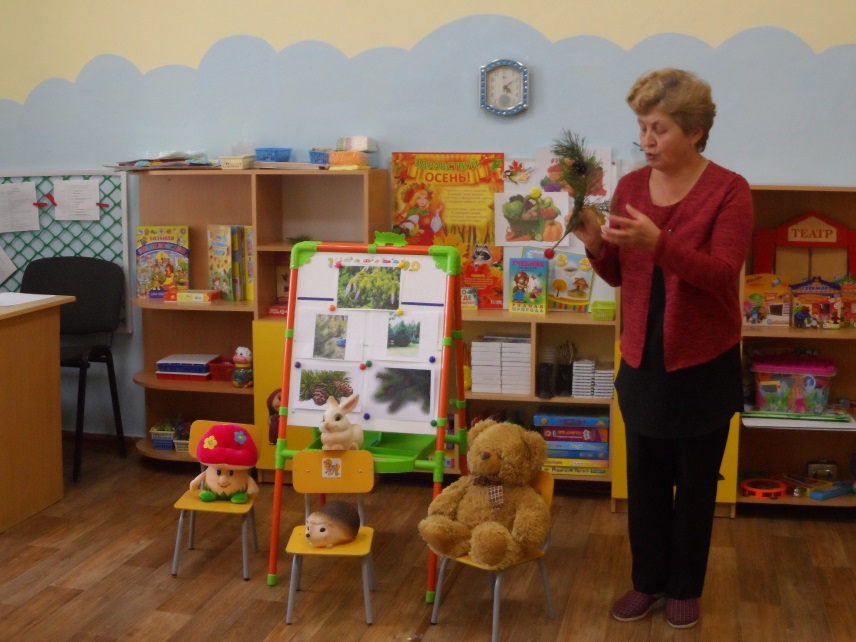 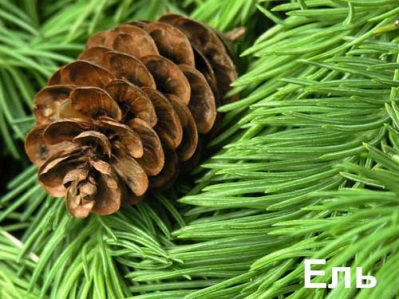 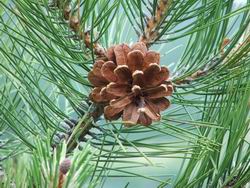 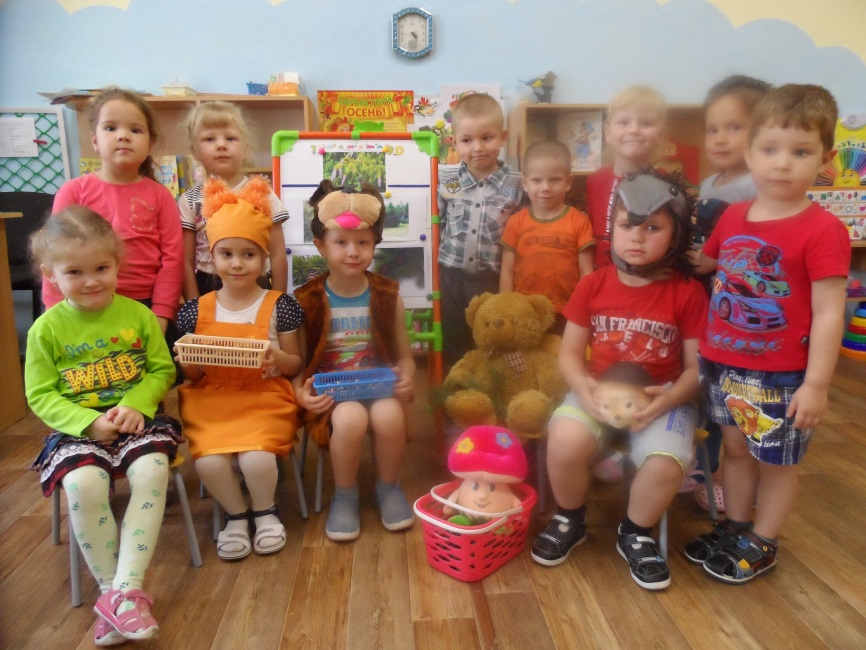 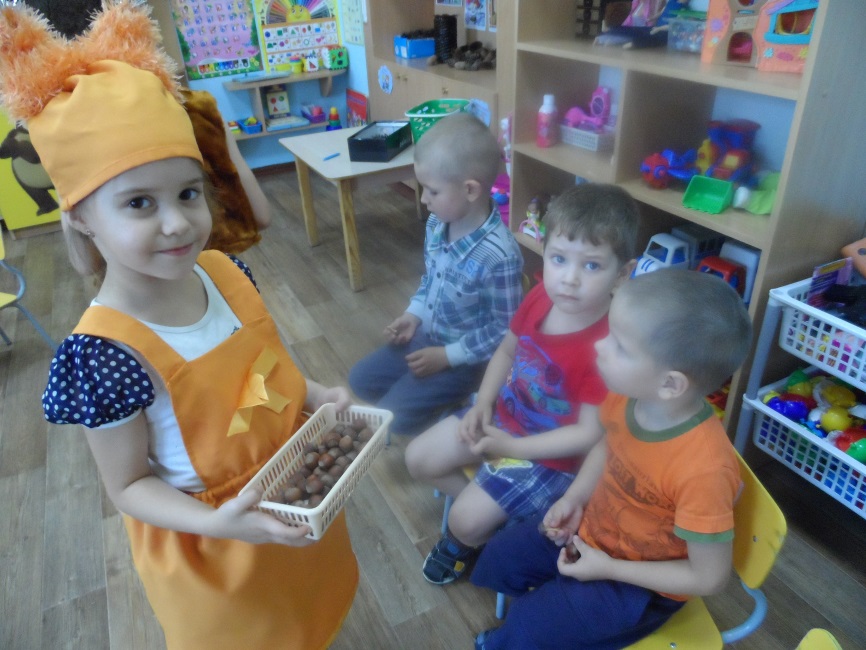 Оформление стенда для родителей (памятки, буклеты, газеты, консультации)
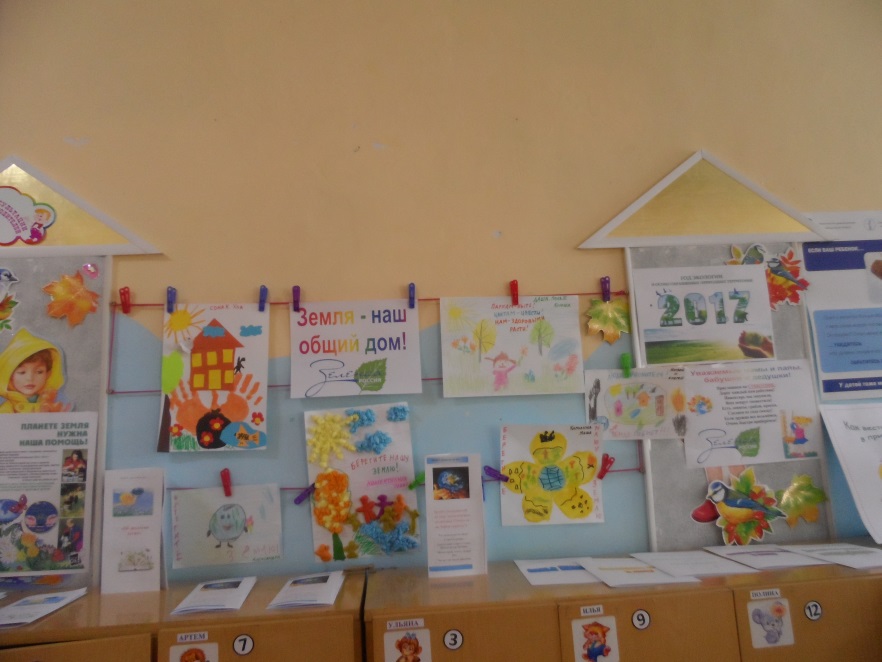 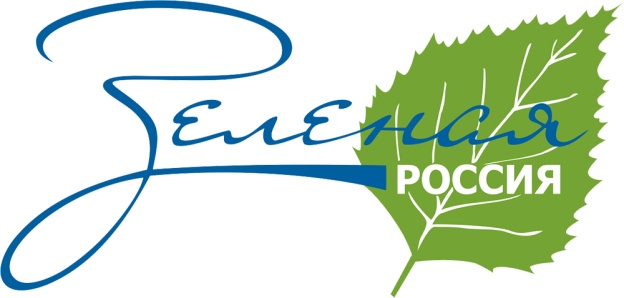 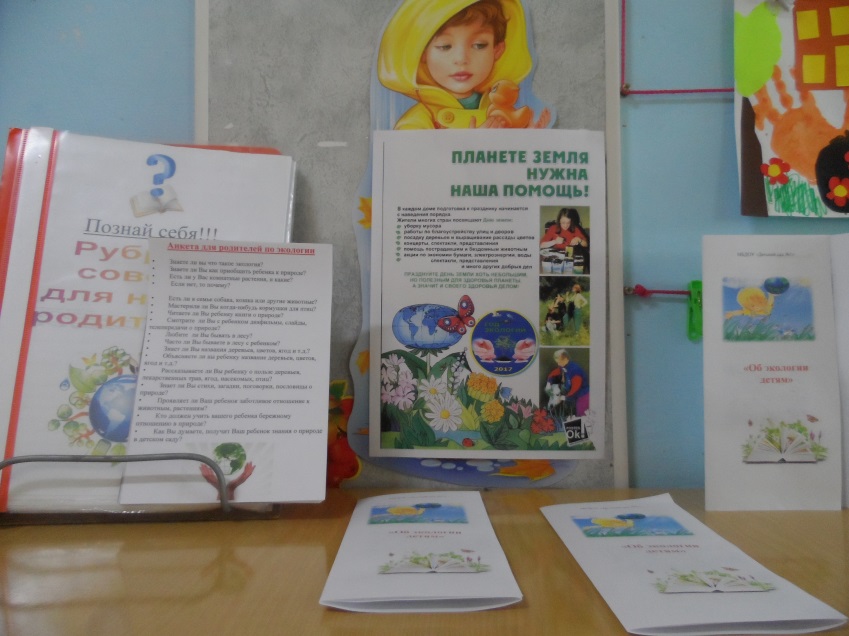 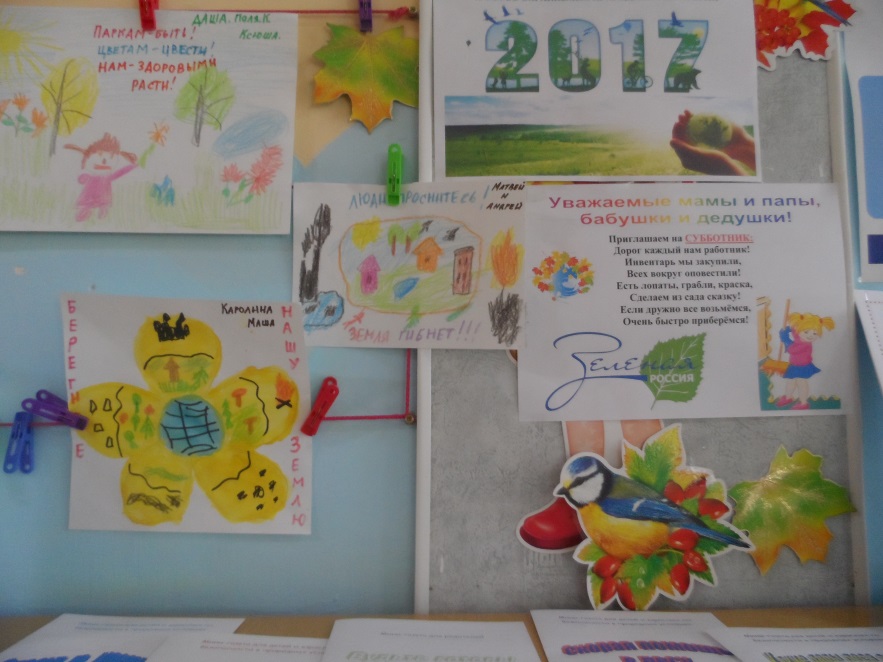 Стоит в Ирбите теремок, теремок
Он не низок, не высок, не высок
Ходят в первый сад детишки,                                                                                                 И девчонки и мальчишки
Будут город свой беречь
Прибирать его порой
Чтоб  на просторах всей России 
Отличился чистотой!!
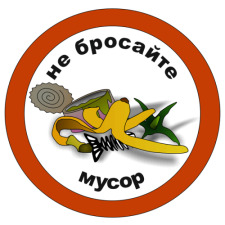 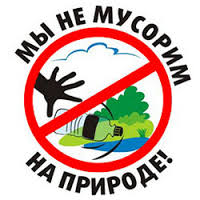 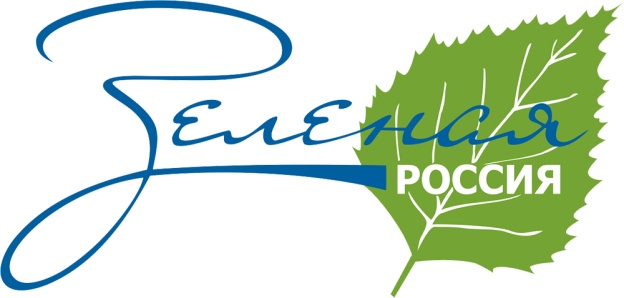